Diabetes and Physical Activity
What is Diabetes?
Type I
Insulin dependent

Type II
Can be controlled via diet and exercise and/or medication

What does insulin do?
Exercise and Type 2 Diabetes
Can help prevent or delay type 2 diabetes from developing
Improves body’s sensitivity to insulin

Helps manage blood glucose levels

Can be as powerful as glucose-lowering medication…with fewer side effects
Regular exercise + healthy eating & weight control = reduce Type 2 diabetes incidence by 60%
Benefits of Exercise
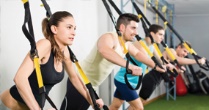 Lowers blood glucose within one hour
More energy and strength during the day
Decreases stress, anxiety, and fatigue
Improves relaxation and sleep
Improves confidence and well-being
Lets you have fun and involve family and friends
Long Term Benefits
Improved blood glucose control
Helps to maintain or lose weight
Lowered blood pressure
Stronger bones and muscles
Lower risk of diabetes complications (eye, heart and kidney disease)
Improved quality of life
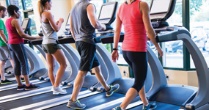 Before Starting an Exercise Program
If you have been inactive, talk to your doctor before starting anything more strenuous than brisk walking
Wear comfortable, proper-fitted shoes
Wear your Medic Alert 
Listen to your body
If you take insulin or medication, monitor your blood glucose before, during and many hours after activity
Carry some form of fast-acting carbohydrates
How much activity?
Goal = 150 minutes of moderate- to vigorous – intensity aerobic exercise each week
Start slowly (5 – 10 min at a time) & work up to 30 – 60 minutes/session

Add resistance training
Start with 2 times/week and work up to 3 times a week
Starting with 8-10 exercises of 10 – 15 reps with 1 set
Increase weight & decrease reps to 8-10, then increase sets up to 3 sets per session
Overcoming Challenges
Make exercise a priority 
Treat it like sleep or food

Fit exercise into your day
Pick same time each day.  Schedule it into your calendar.

Increase exercise in your day and reduce sedentary time
Taking the stairs, walking the dog, gardening, play golf, curling
Limit TV or recreational computer
Overcoming Challenges
Begin regular resistance exercise
Obtain the help of a qualified exercise professional
Perform 8 – 10 exercises, 10 – 15 reps each and  1 – 2 sets

Continue regular aerobic exercise
Do at least 150 min/week – multi mode is best
Gradually increase to 60 min/session or introduce interval training
Try to increase the intensity or challenge of your activities
Overcoming Challenges
Continue regular resistance exercise
Increase the weight and do 8 – 10 reps and 2 – 3 sets

Do not have to try something new
Can be something you already do – gardening, walking
Overcoming Challenges
Do not let your diabetes stop you
Walking and light to moderate intensity activities are safe and helpful
Take care of your feet
Be aware of your blood glucose when being physically active

Exercise gets easier
When being active, your heart rate increases, you may breathe harder, sweat or even feel sore the next morning.  This is NORMAL
With time, life will feel easier and be more enjoyable!
Overcoming Challenges
Sticking with it pays off
If having trouble starting, try making a plan
May be some false starts in the beginning…this is normal
When motivation starts to fade…
Do something you like!
Have a support network – family, friends, co-workers
Set small, attainable goals, and celebrate when you reach them.  Reward yourself in healthy ways
Maintain a healthy weight
Seek professional help from a personal trainer
Useful Link
www.diabetes.ca/diabetes-and-you/healthy-living-resources
Exercise
Diet and Nutrition
Weight Management
Foot Care
General Tips
Heart Health
Blood Sugar and Insulin
Dental Care
Mulitcultural Resources
Other topics discussed:
Signs and symptoms that can indicate Diabetes:
Unusual thirst 
Frequent urination 
Weight change (gain or loss) 
Extreme fatigue or lack of energy 
Blurred vision 
Frequent or recurring infections 
Cuts and bruises that are slow to heal 
Tingling or numbness in the hands or feet 
Trouble getting or maintaining an erection
Signs of Low Blood Glucose (sugar) levels:
Shaky
Light-headed
Nauseated 
Nervous
Irritable 
Anxious 
Confused
Unable to concentrate 
Hungry
Signs of Low Blood Glucose (sugar) levels continued:
Your heart rate is faster 
Sweaty
Headachy 
Weak
Drowsy 
A numbness or tingling in your tongue or lips
Signs of very low blood glucose levels:
Confused and disoriented 
Lose consciousness 
Have a seizure
Information on Omega 3 Fats
http://www.dietitians.ca/Your-Health/Nutrition-A-Z/Fat/Food-Sources-of-Omega-3-Fats.aspx